CGEM Cluster Plotsof Run 85756
Jiajv Wang, Linghui Wu, Liangliang Wang
WuHan University, Institute of High Energy Physics

June 9, 2025
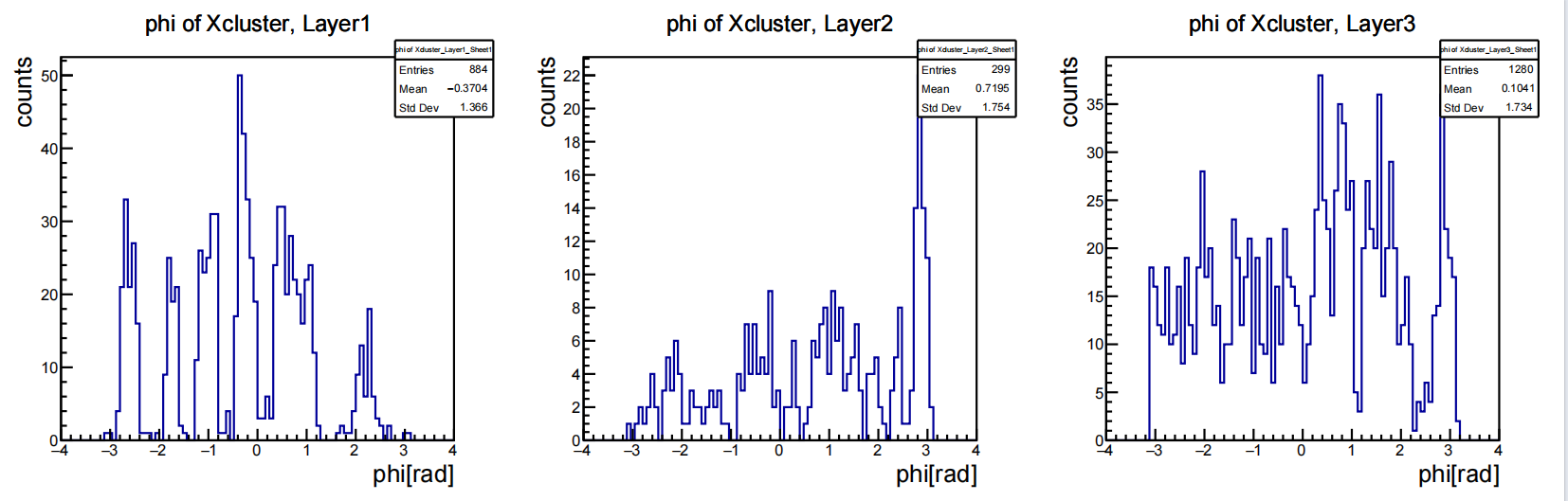 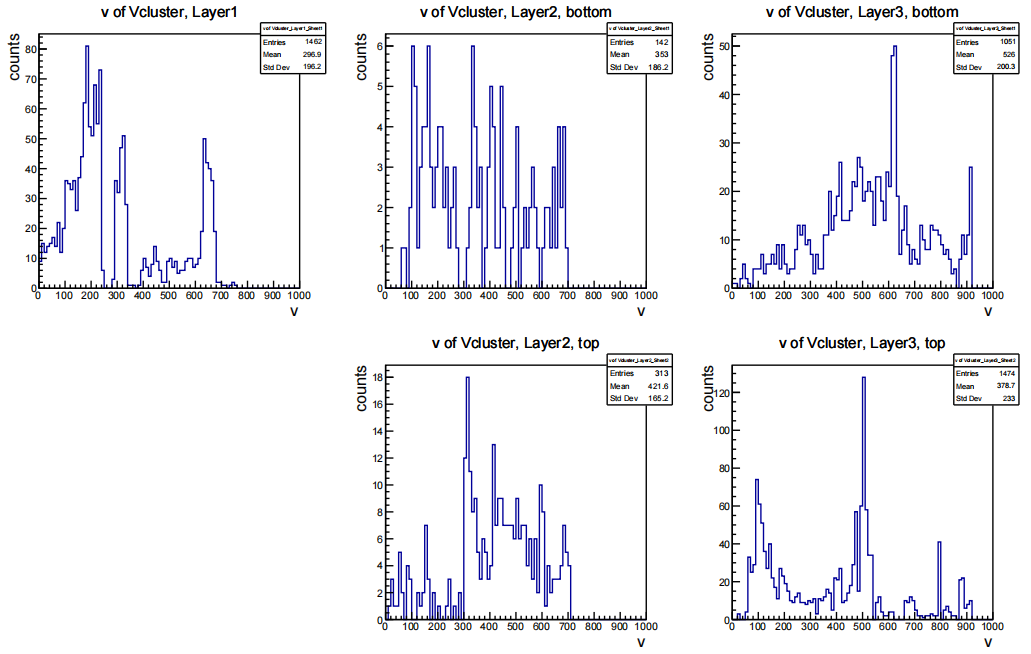 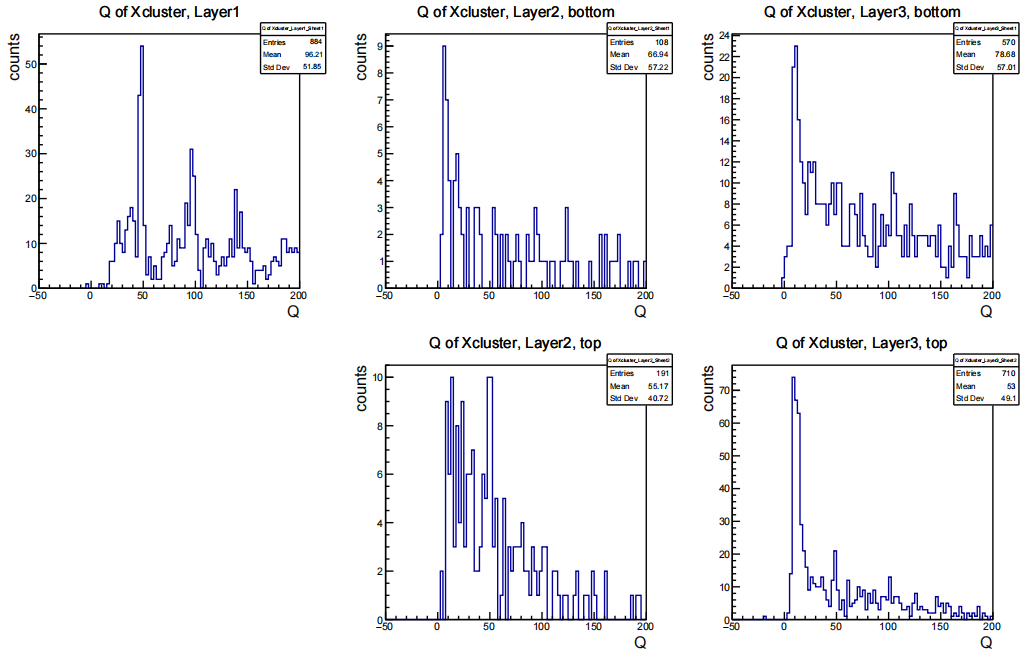 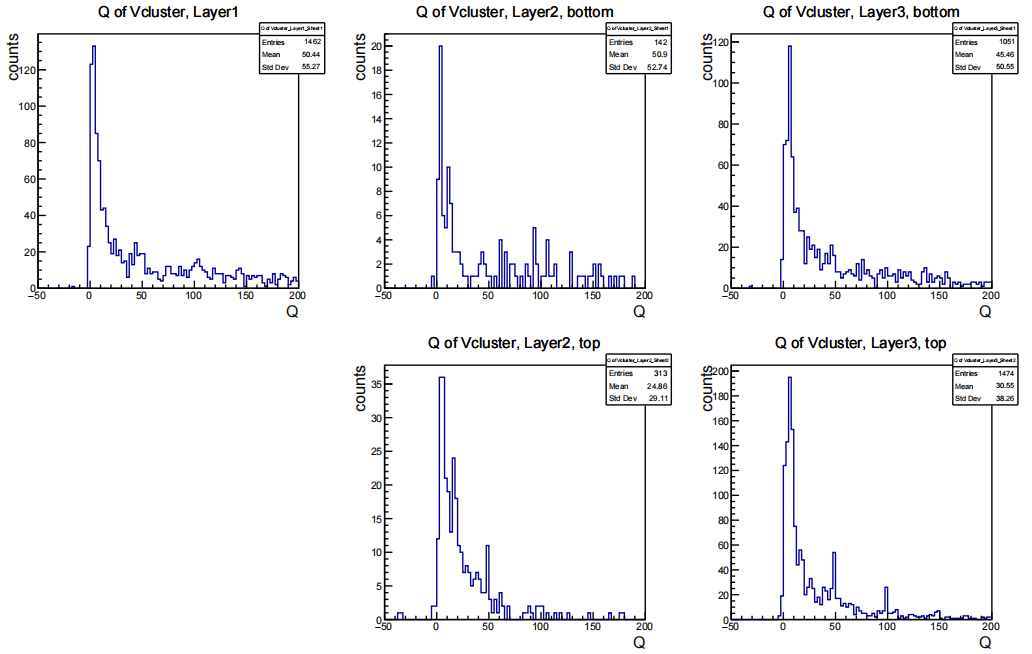 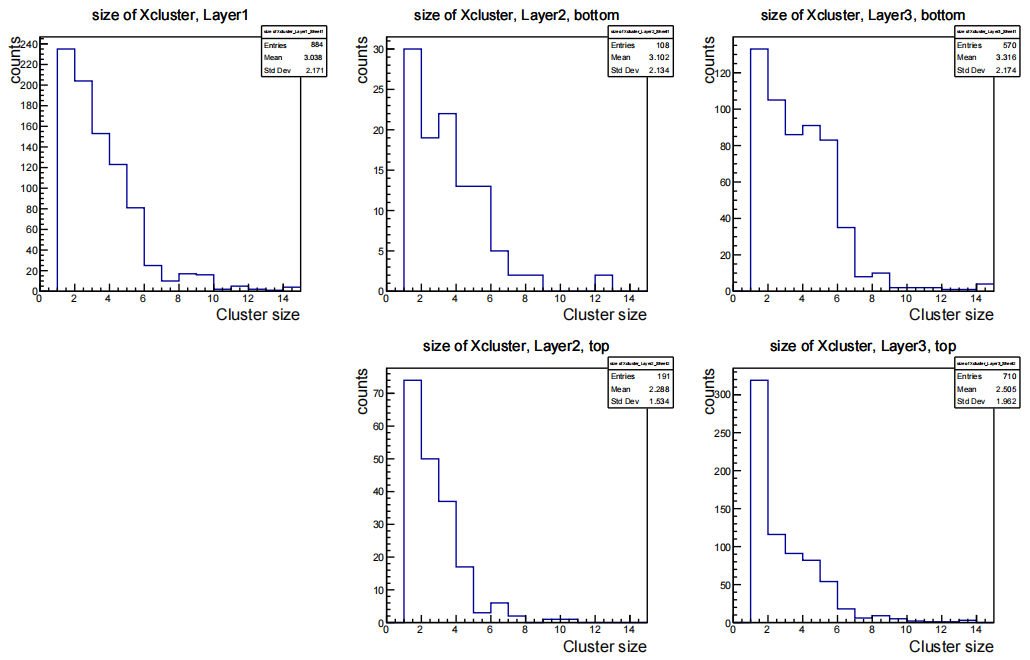 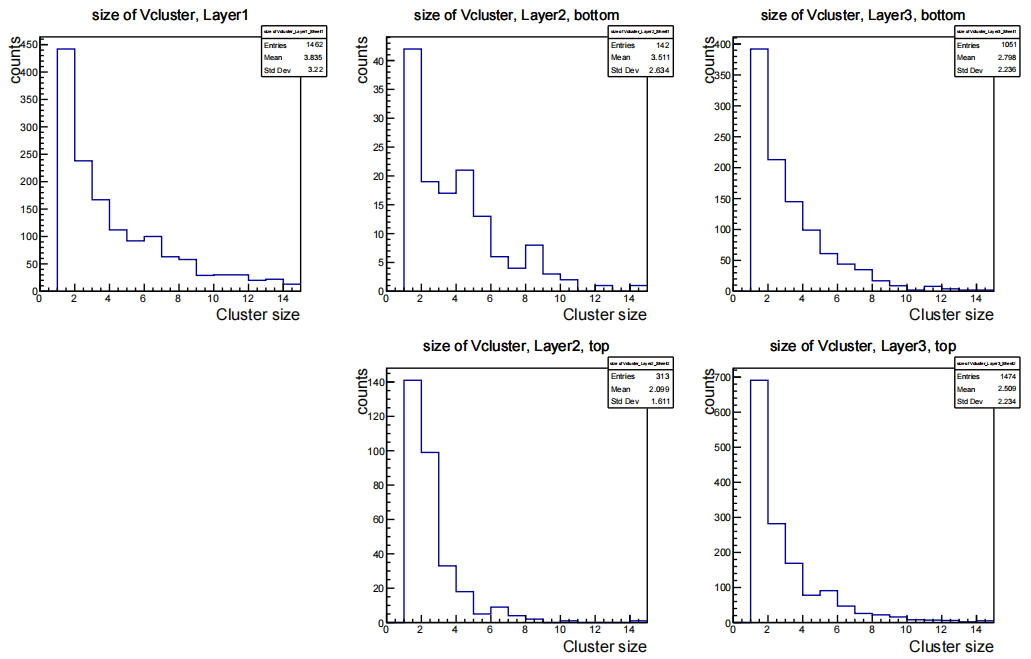 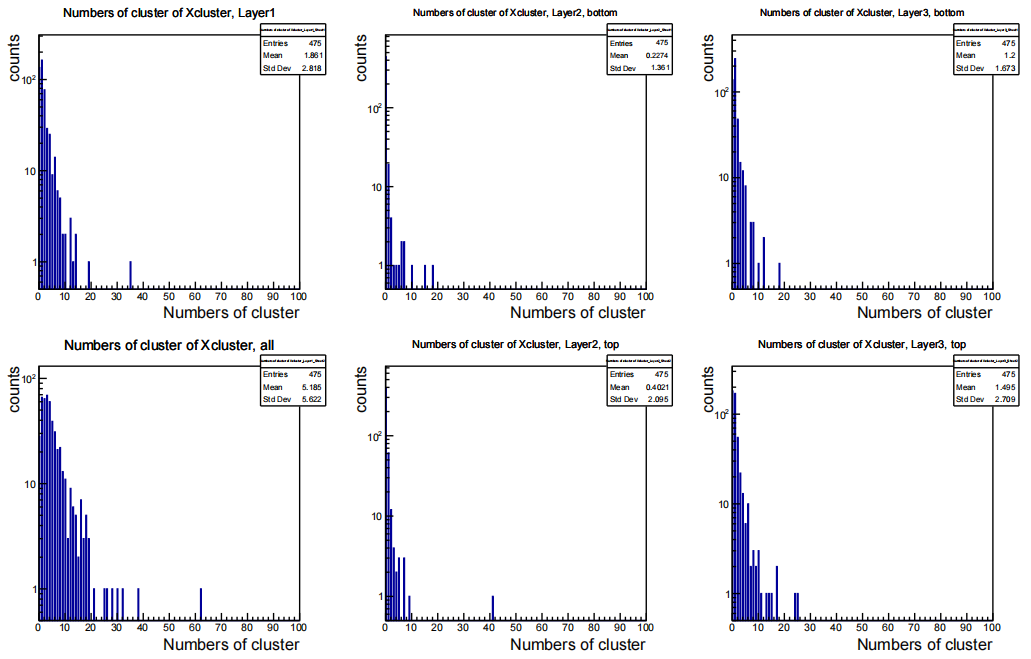 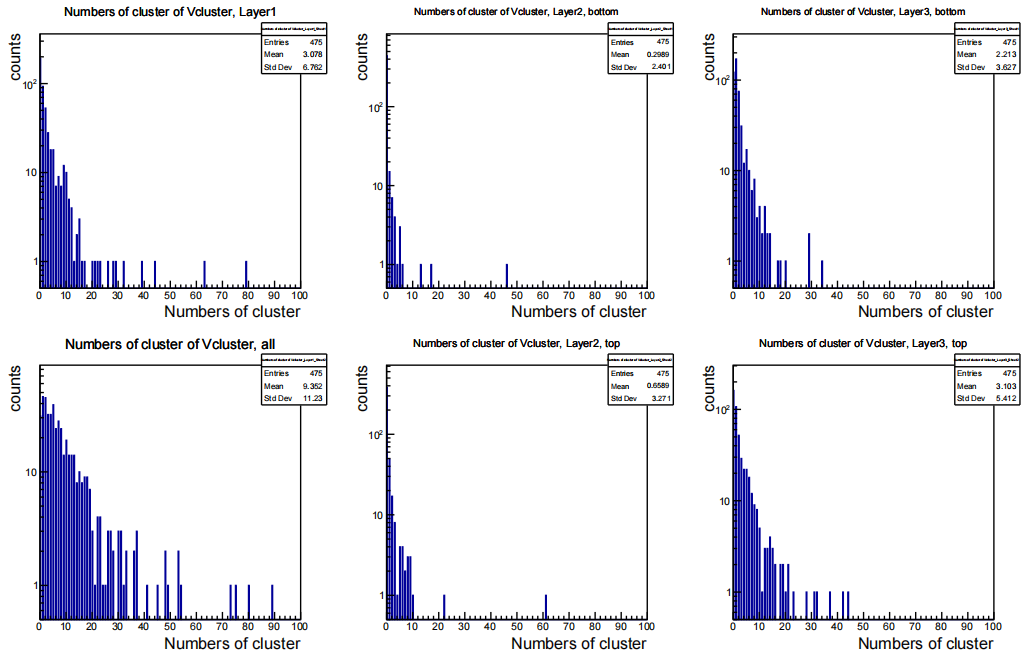 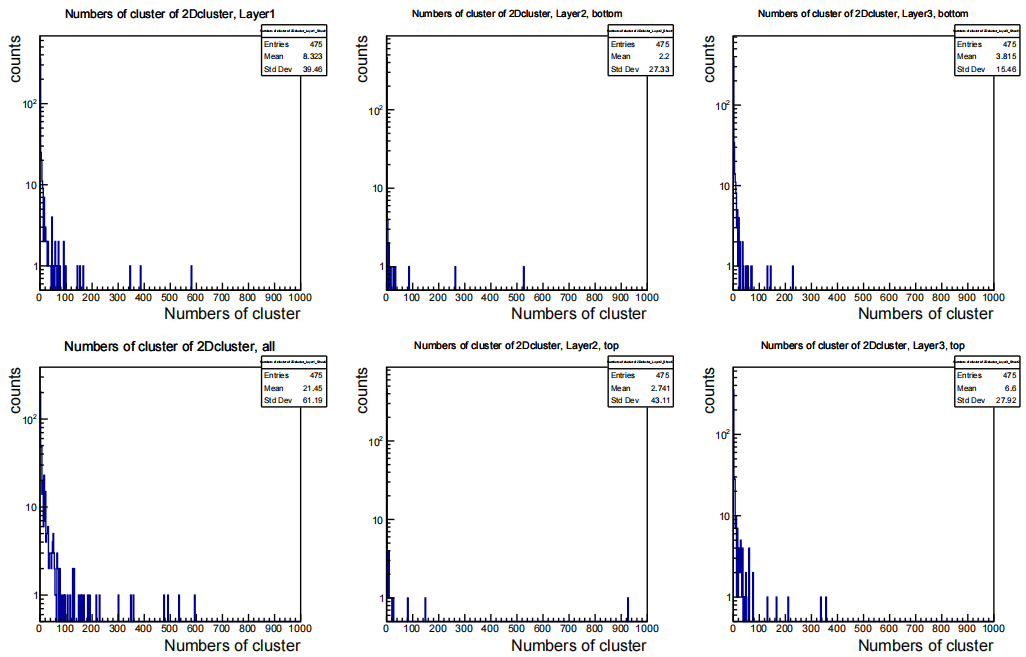 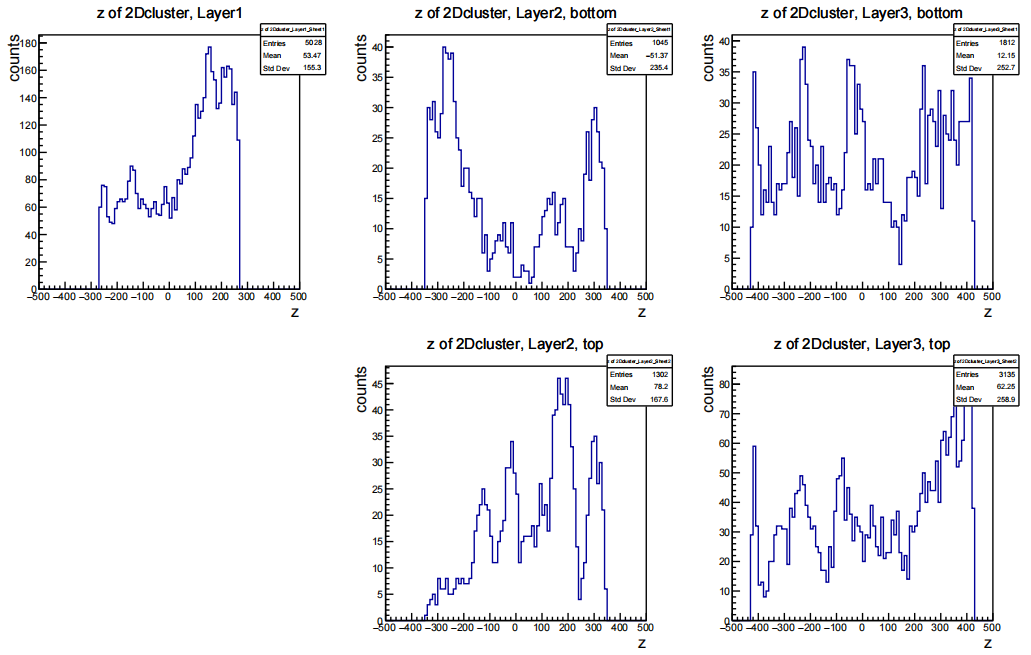 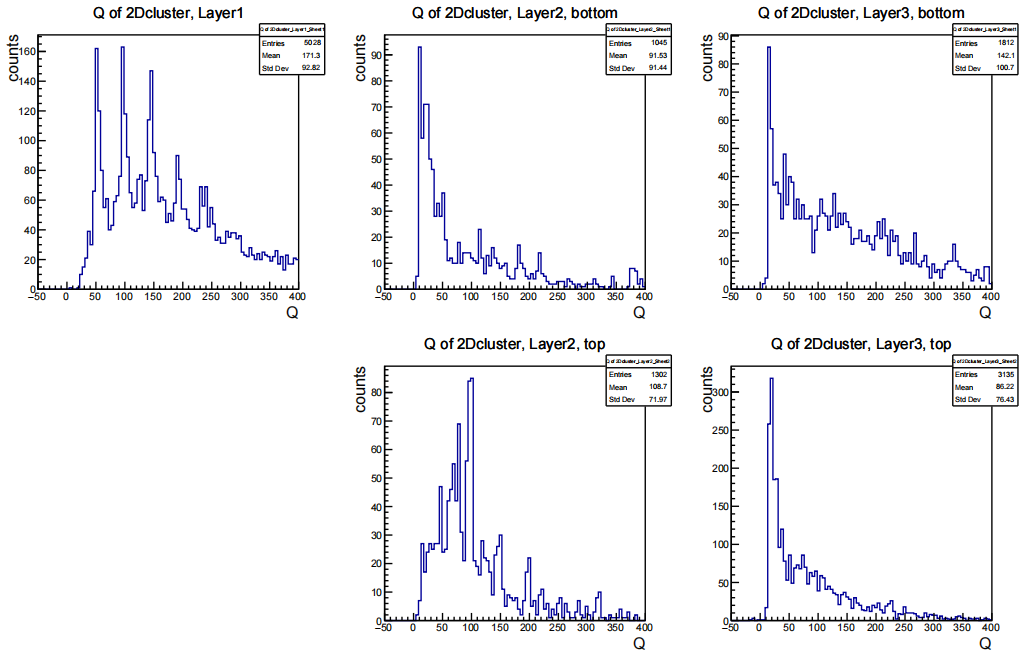 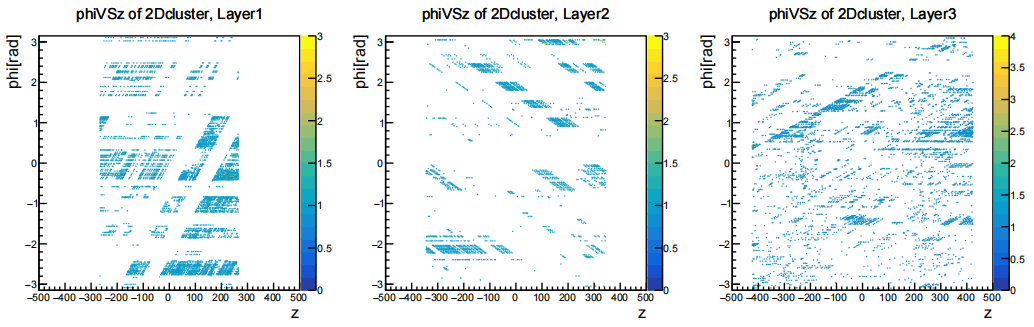 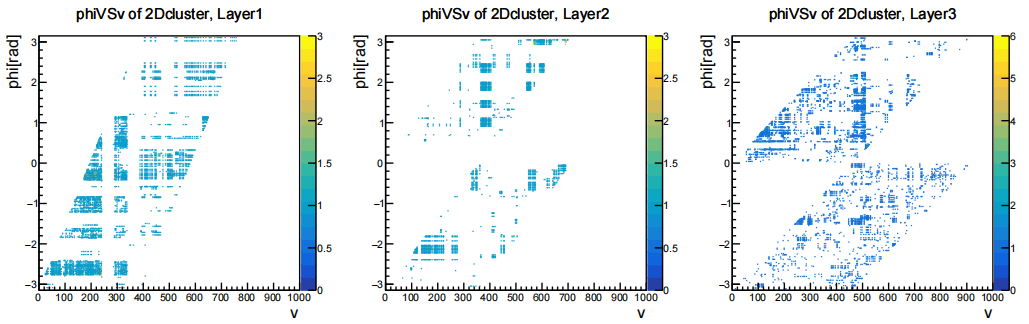 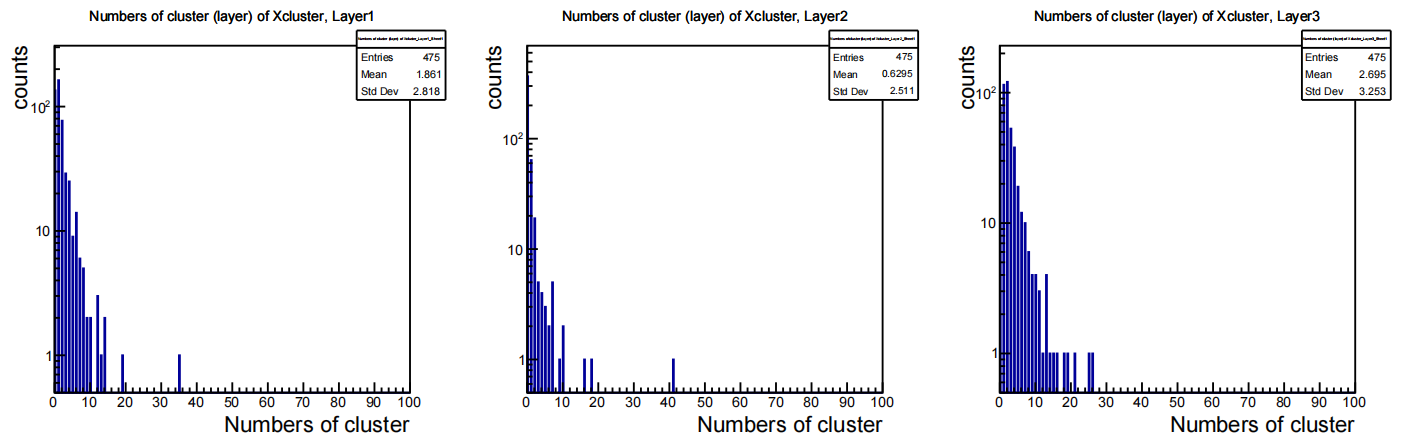 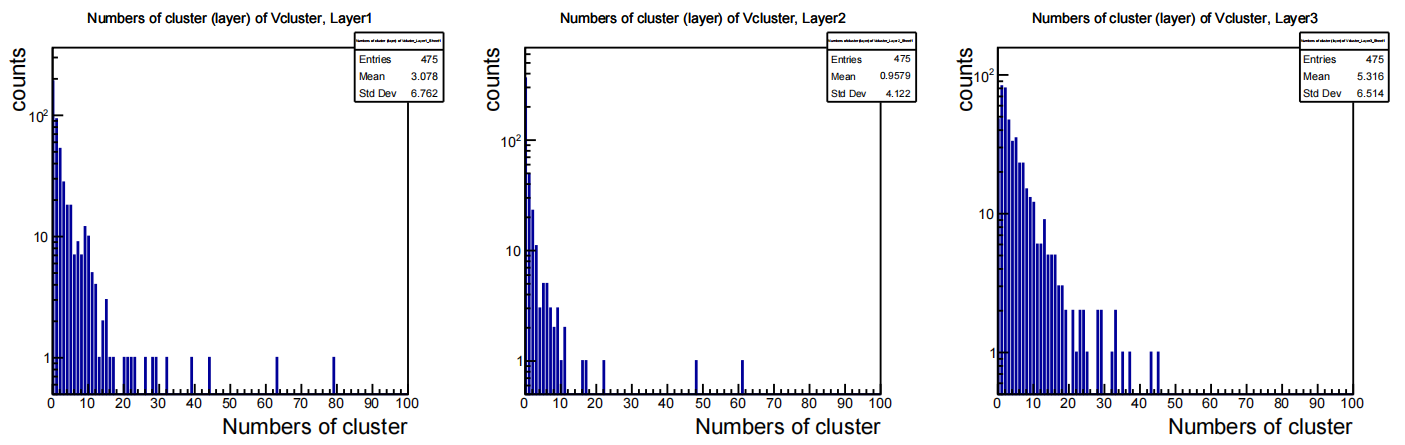 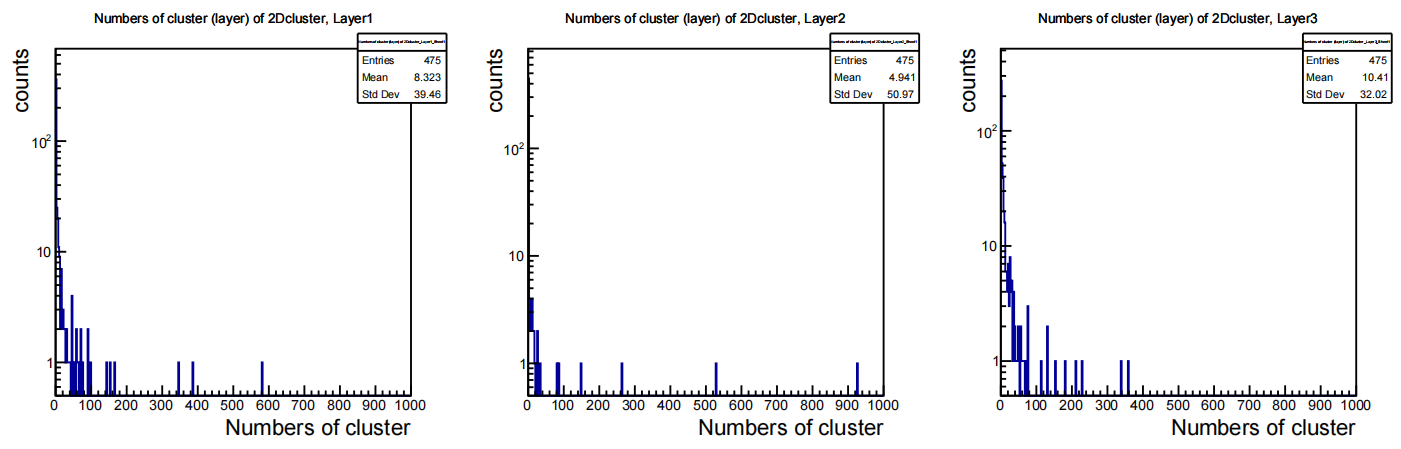 Summary
A certain number of dead channel observed.
 Further validation ongoing.